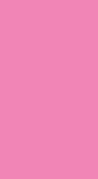 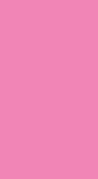 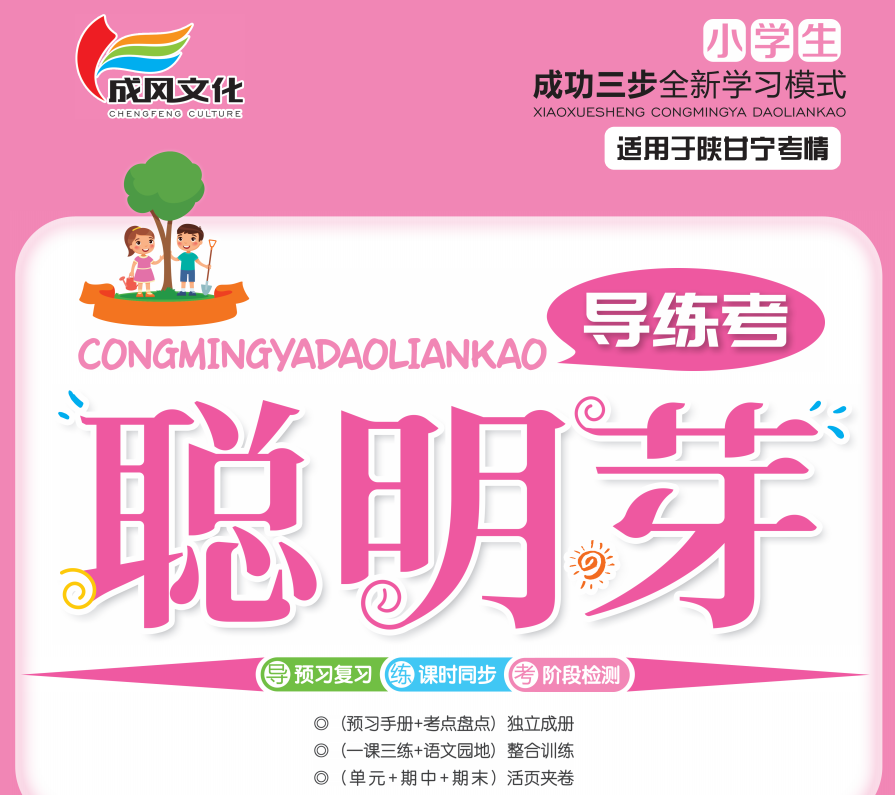 第一单元
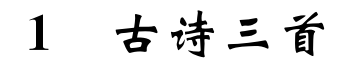 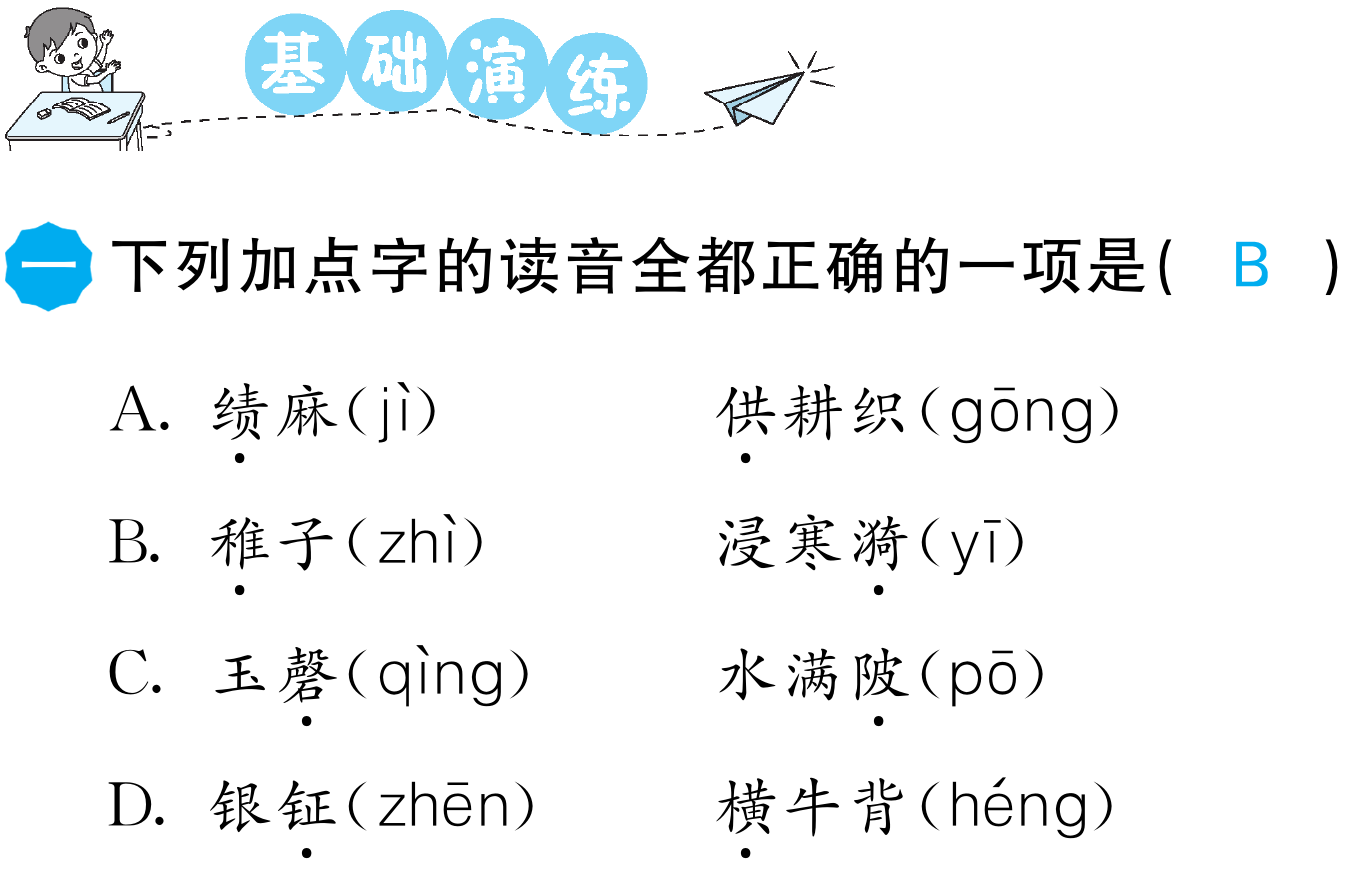 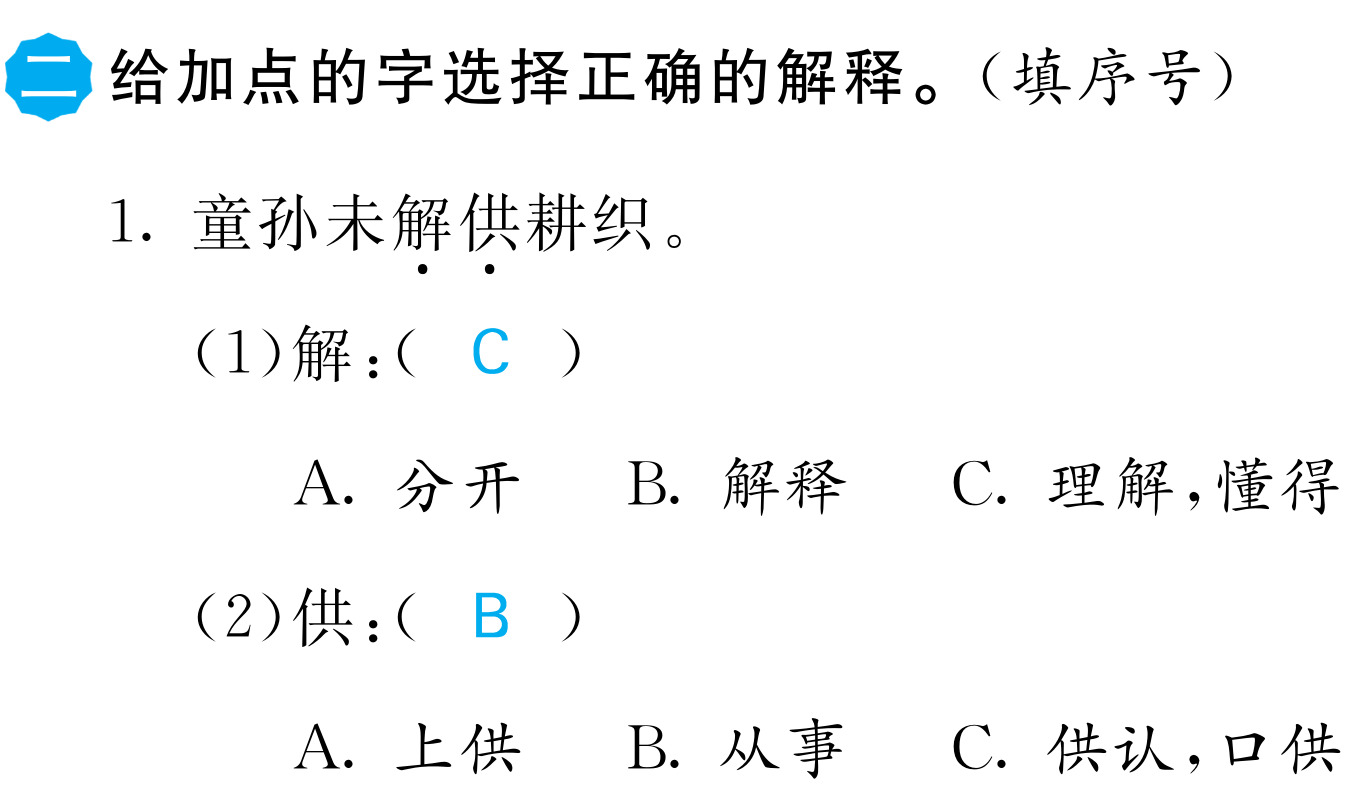 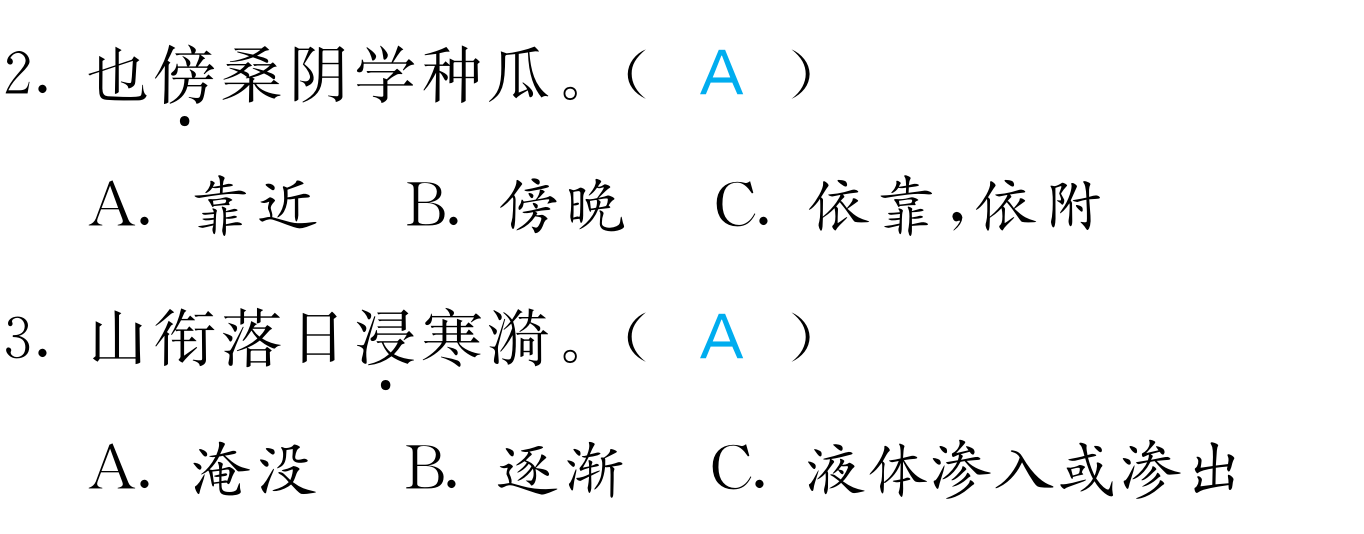 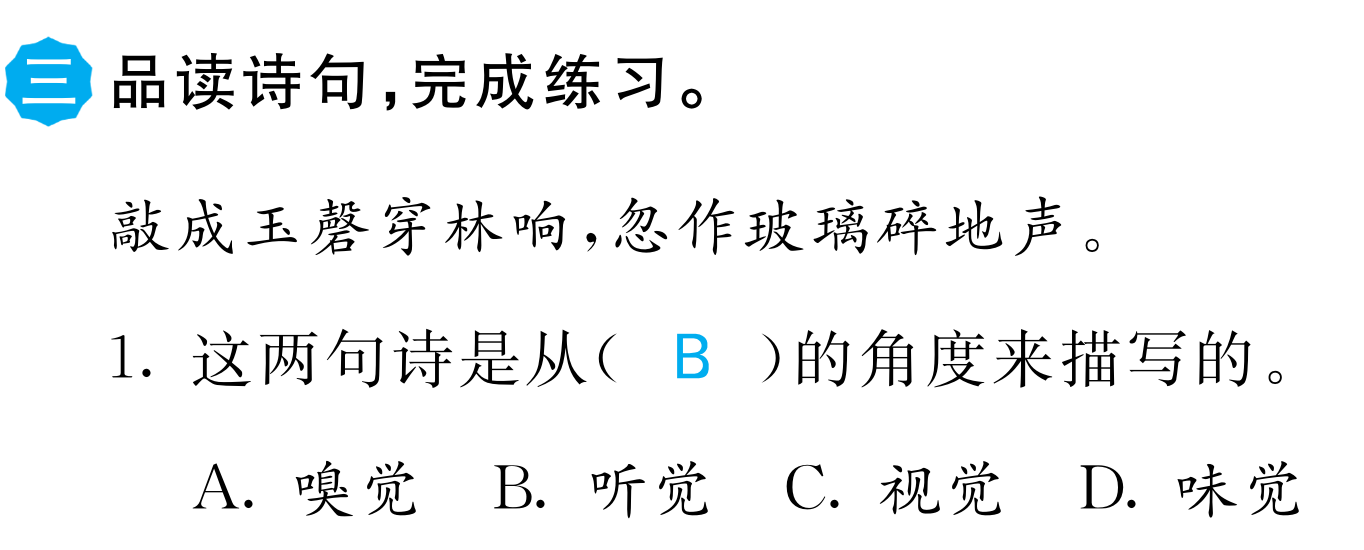 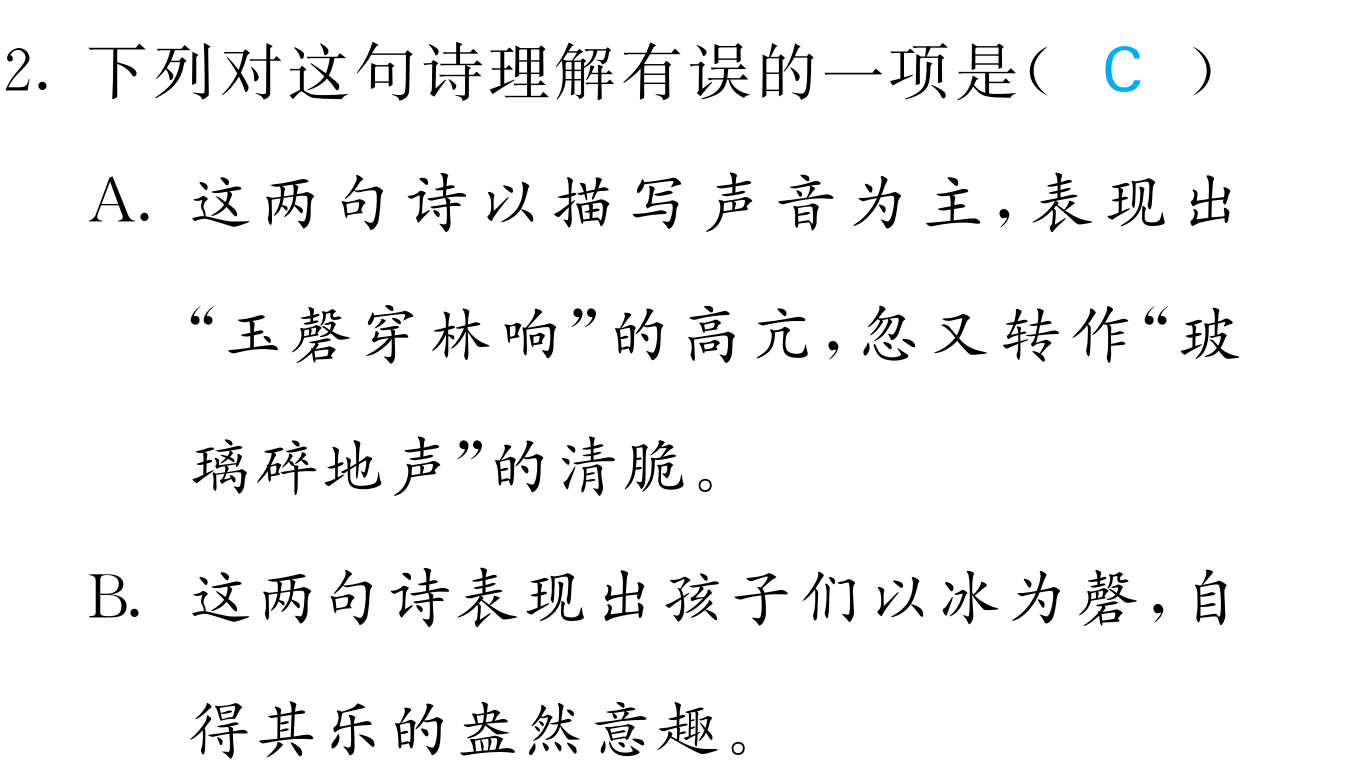 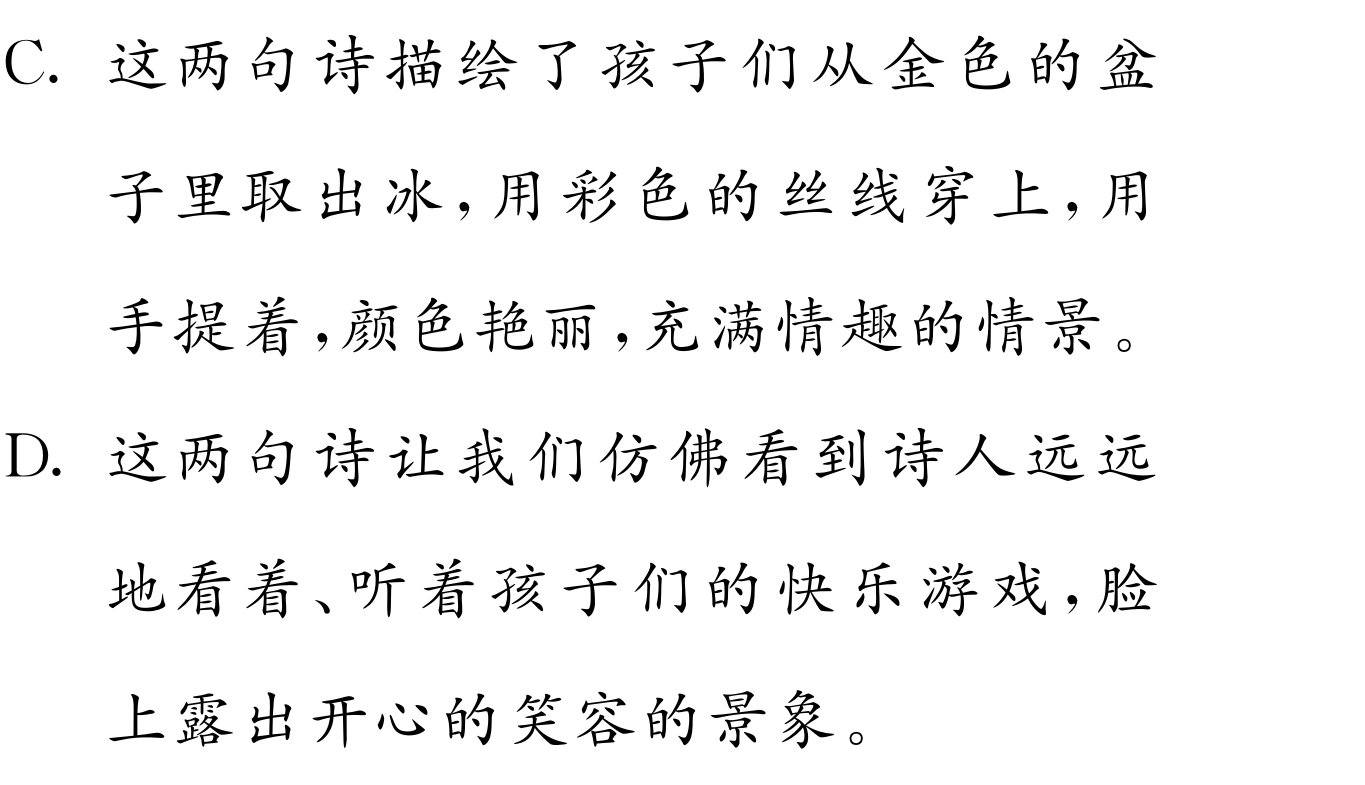 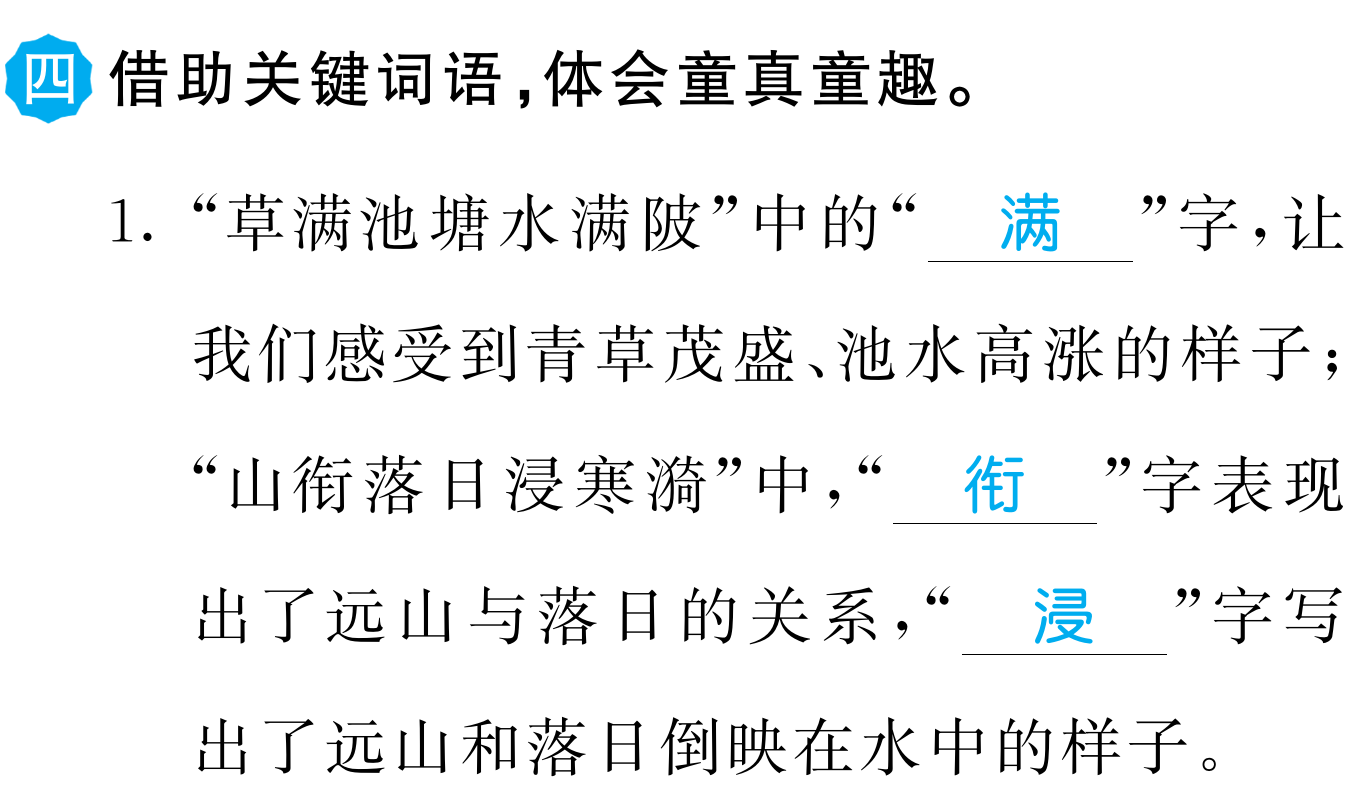 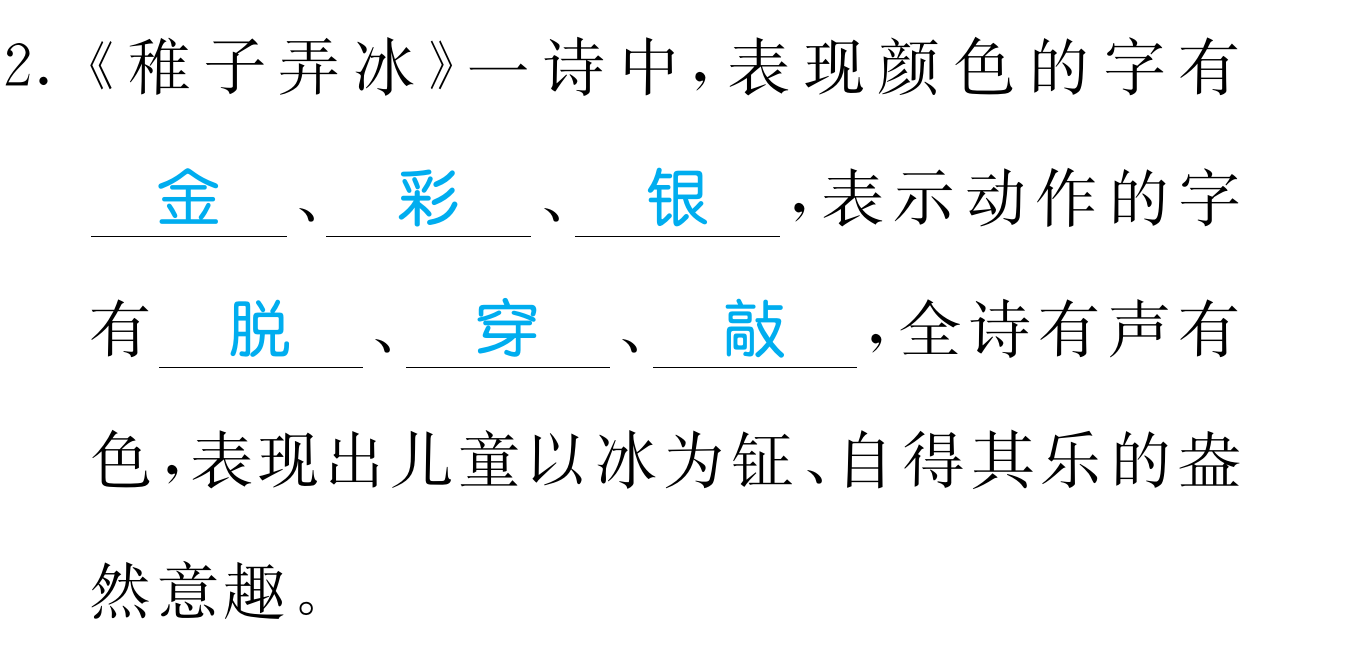 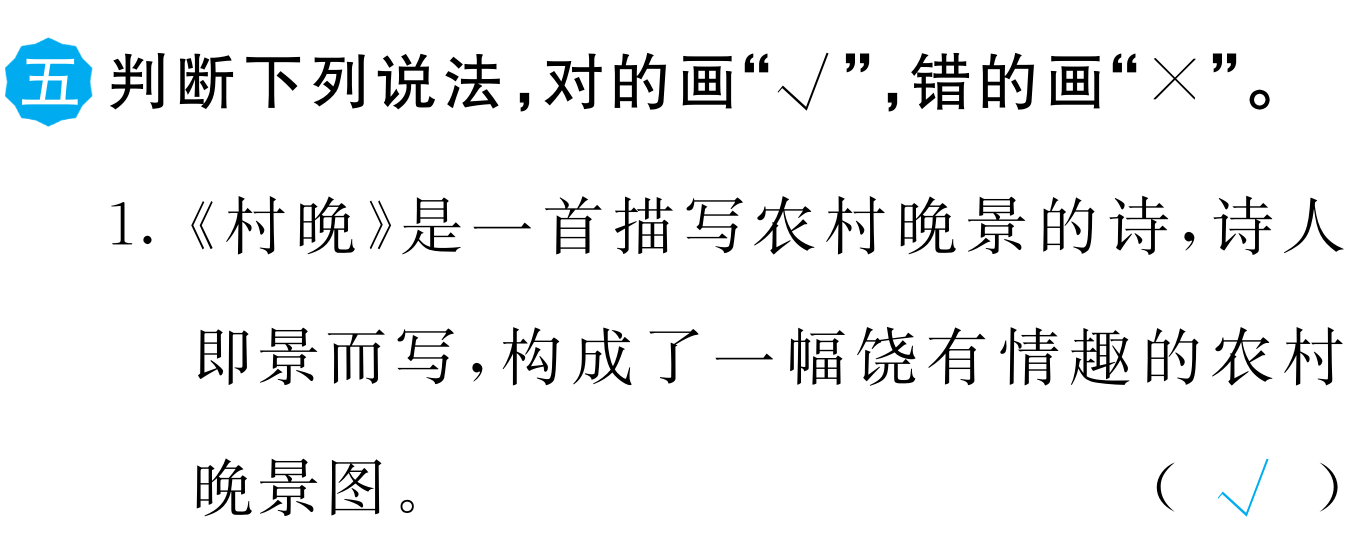 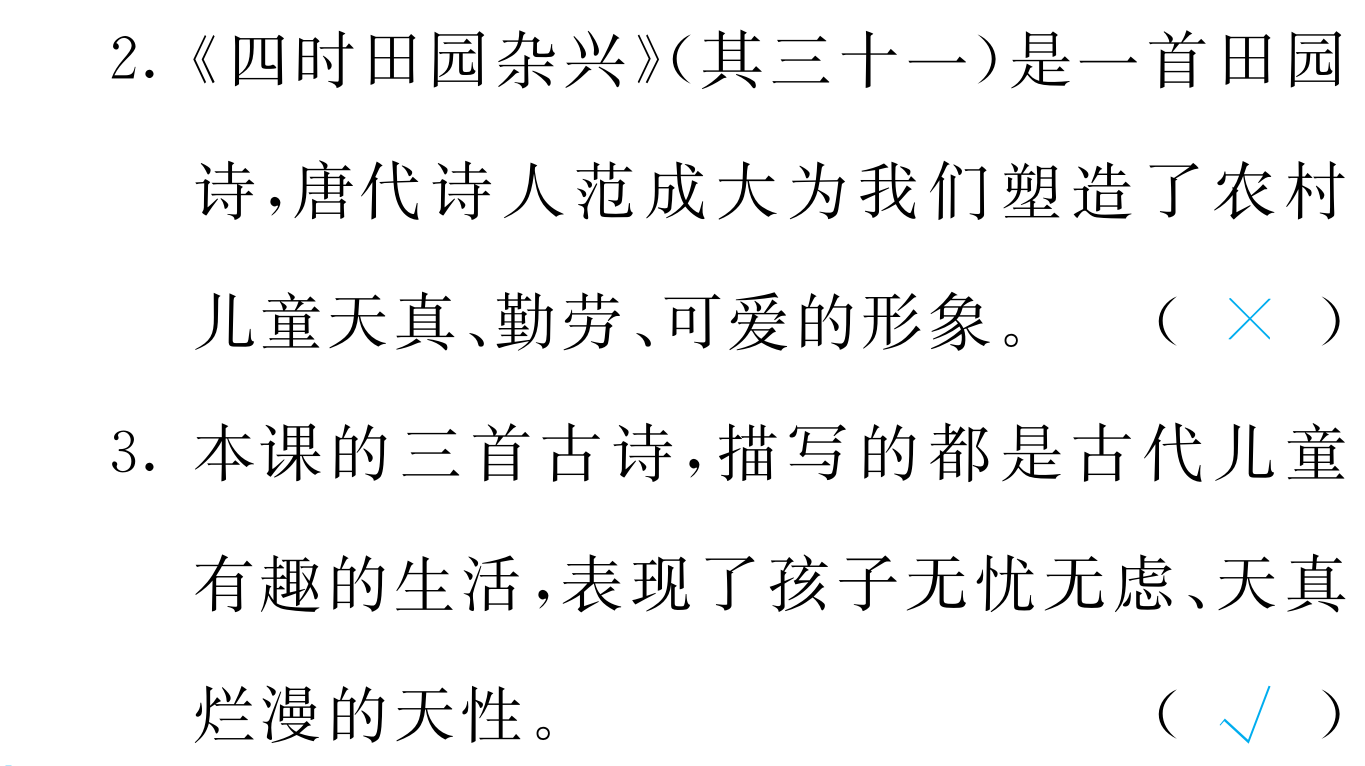 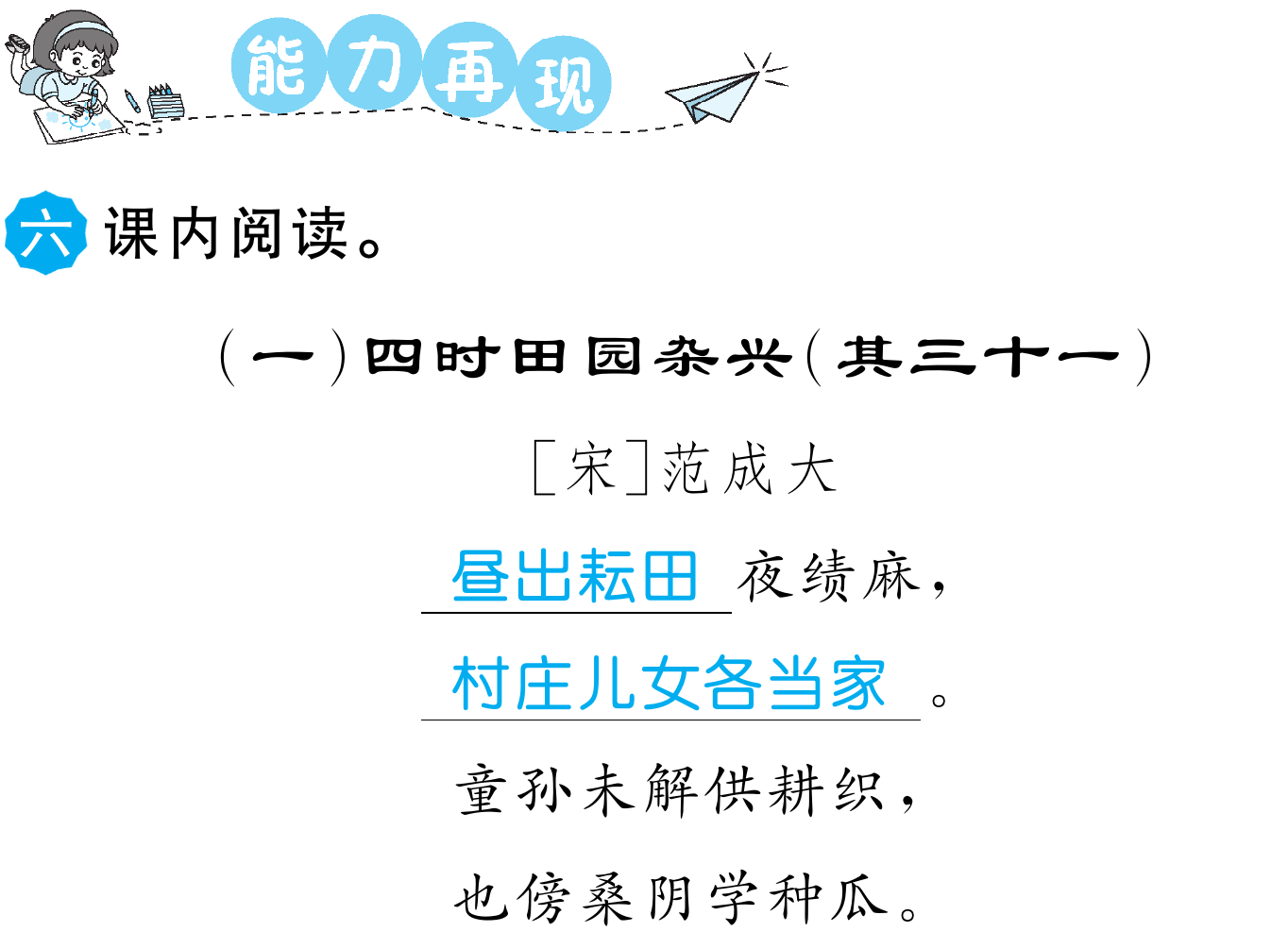 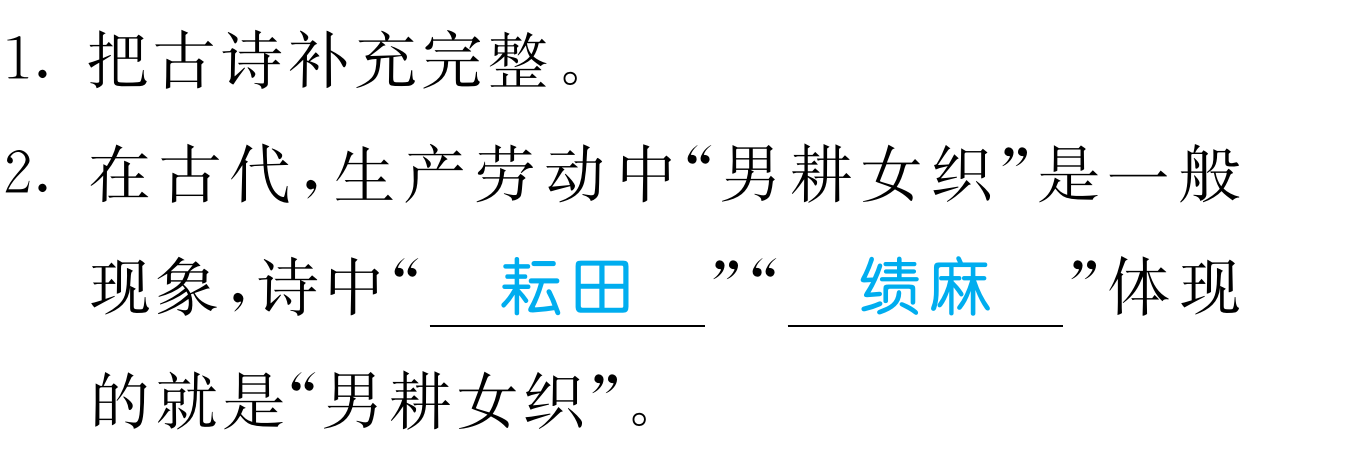 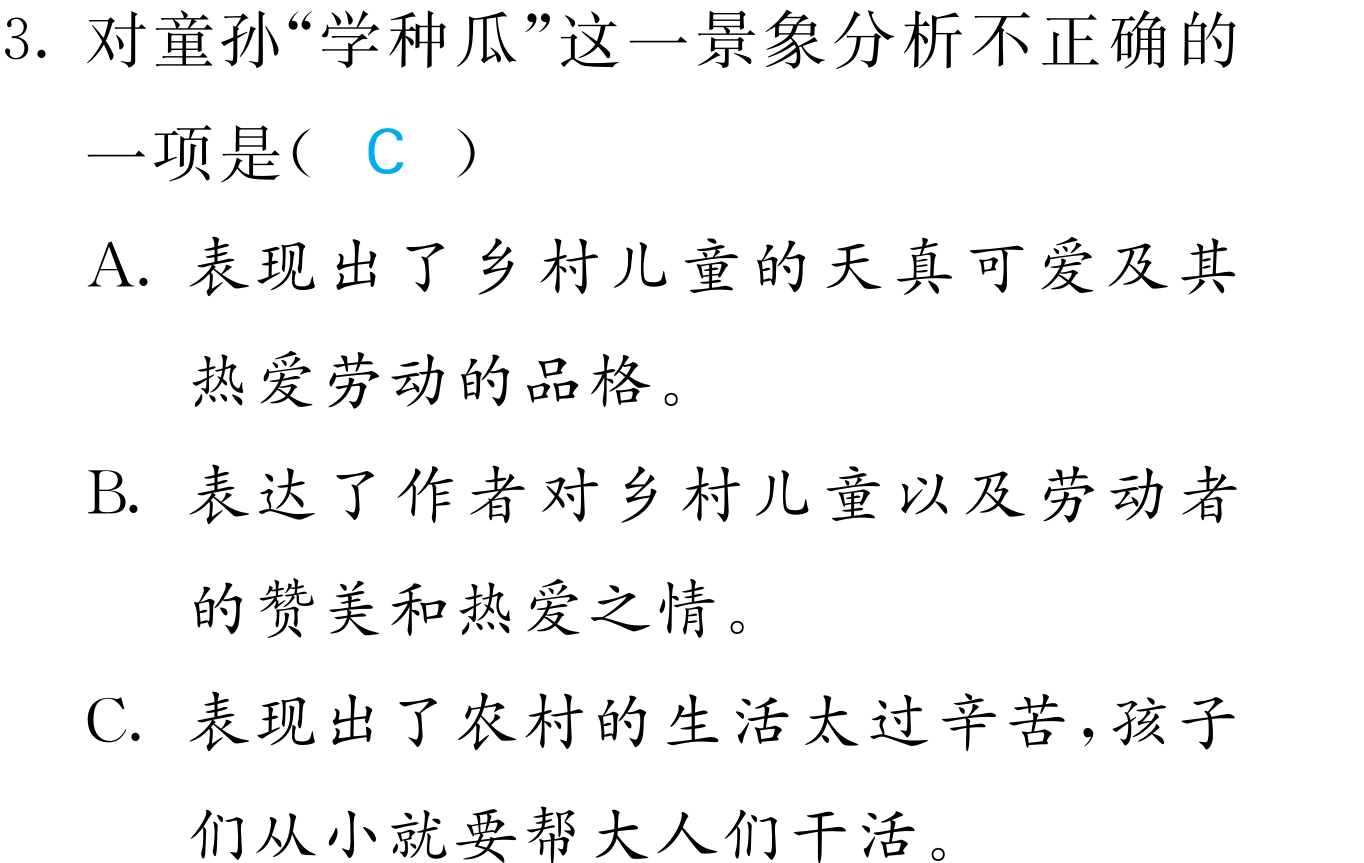 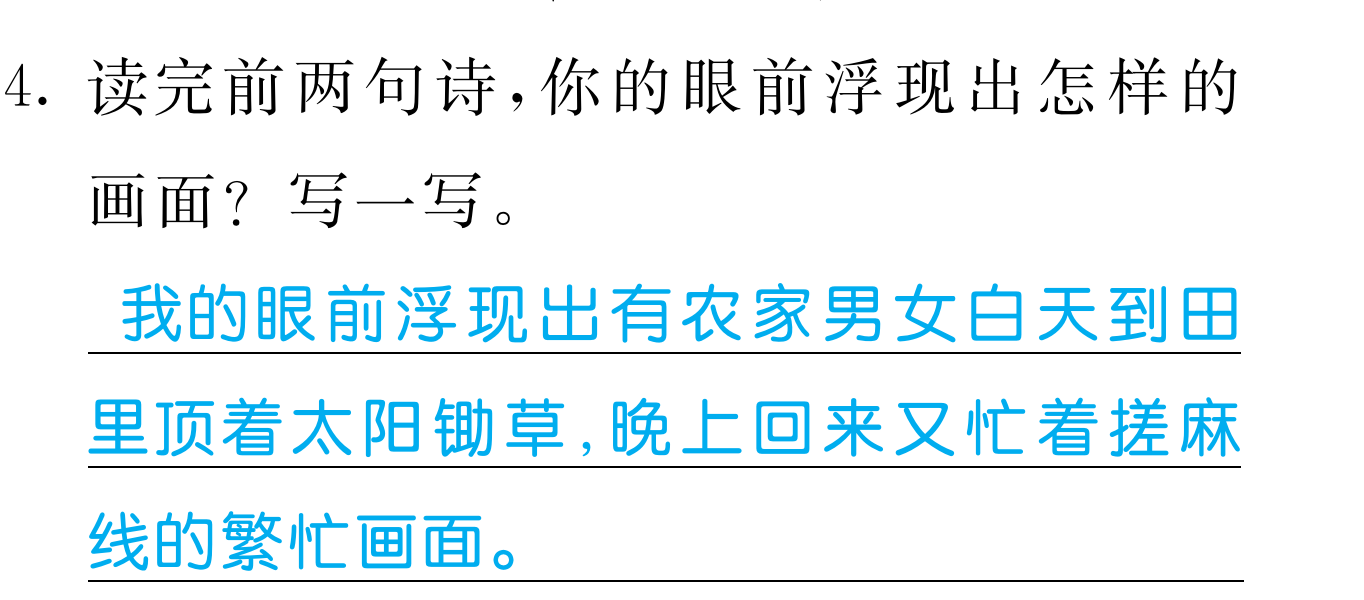 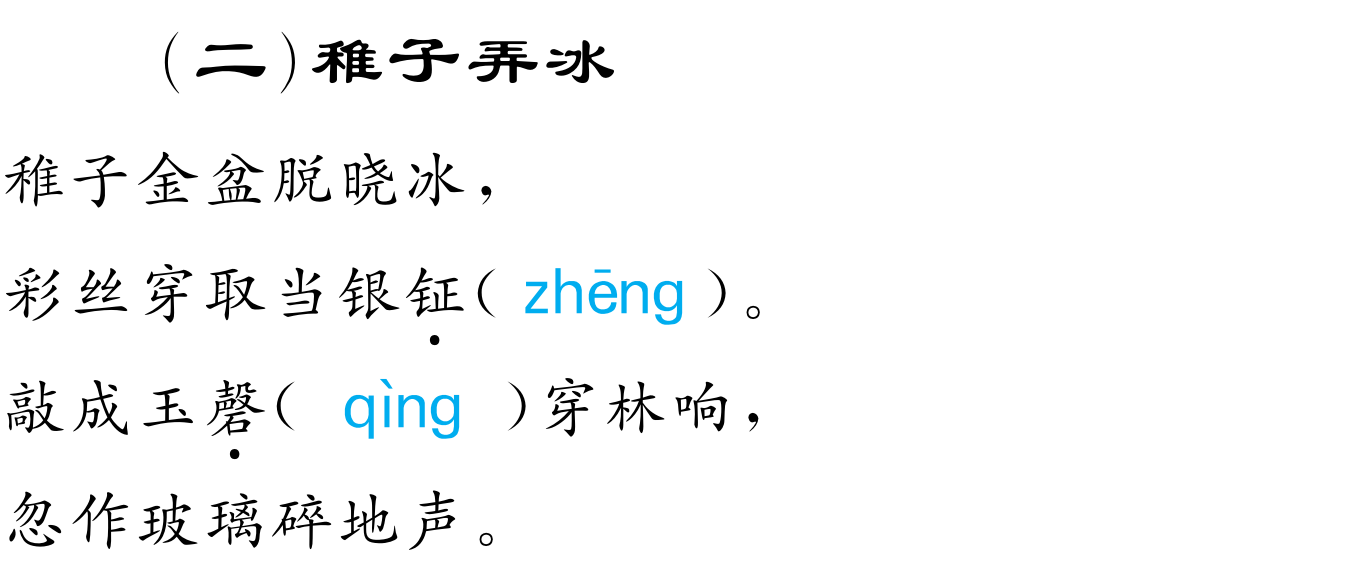 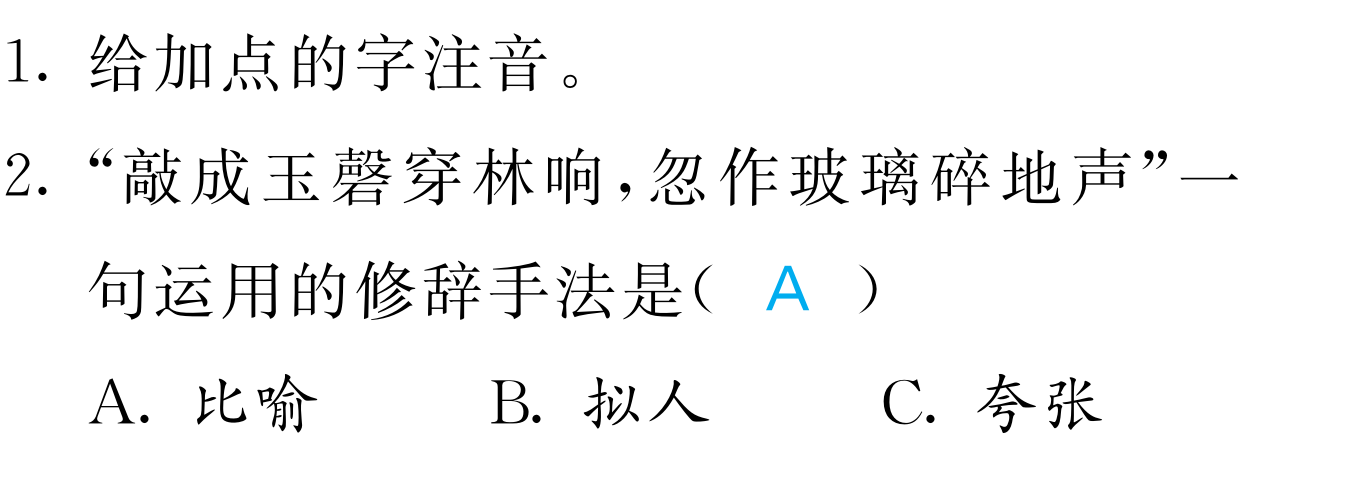 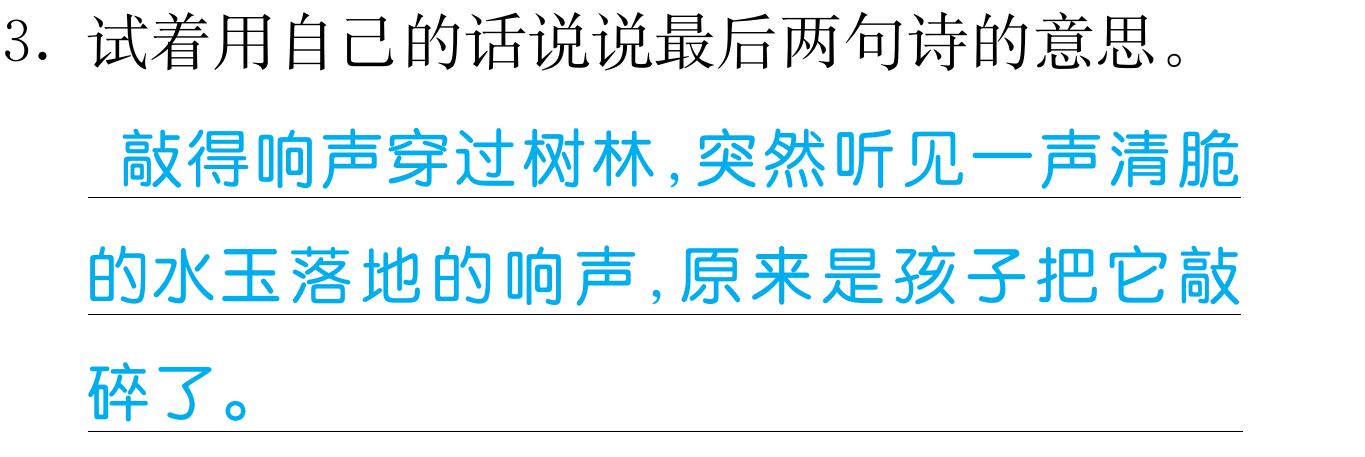 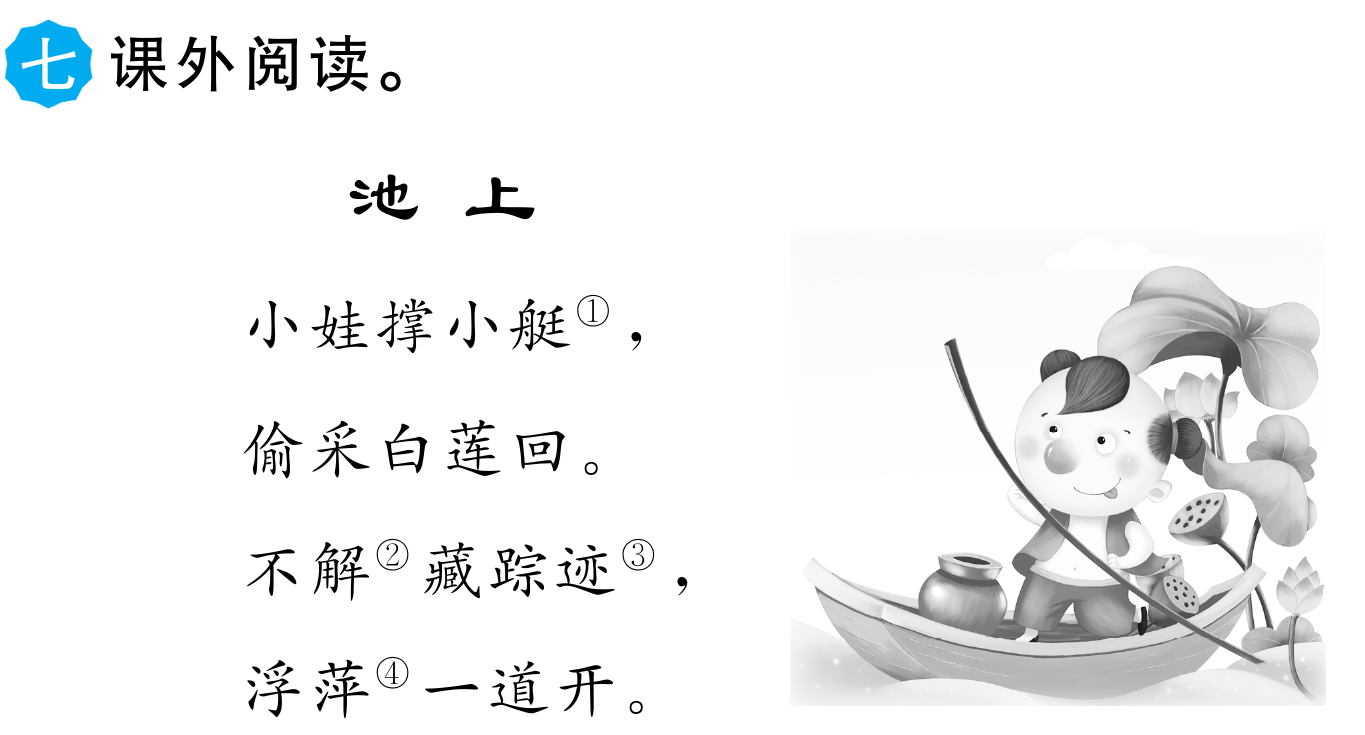 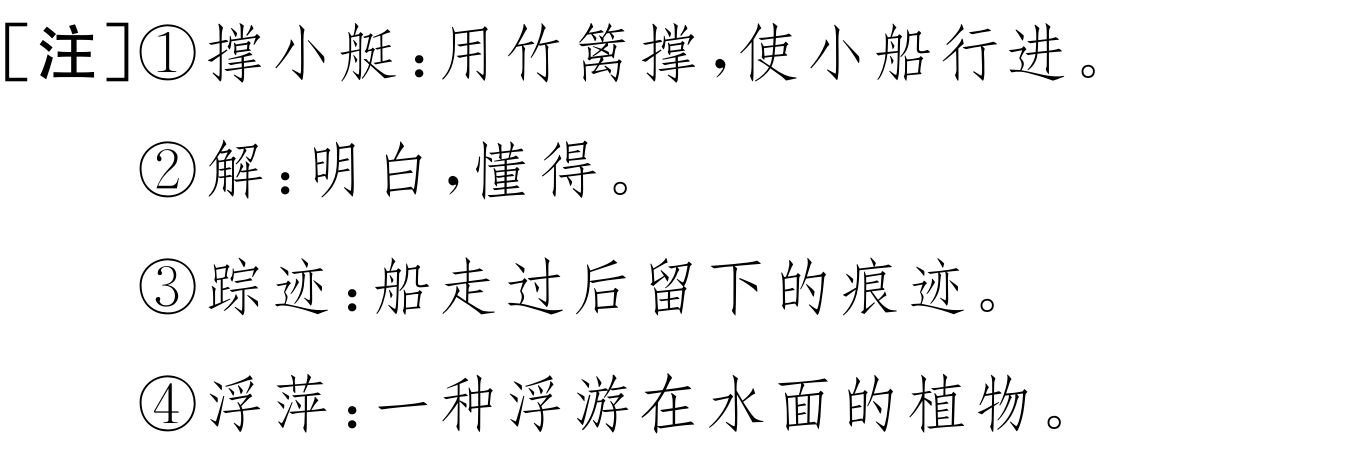 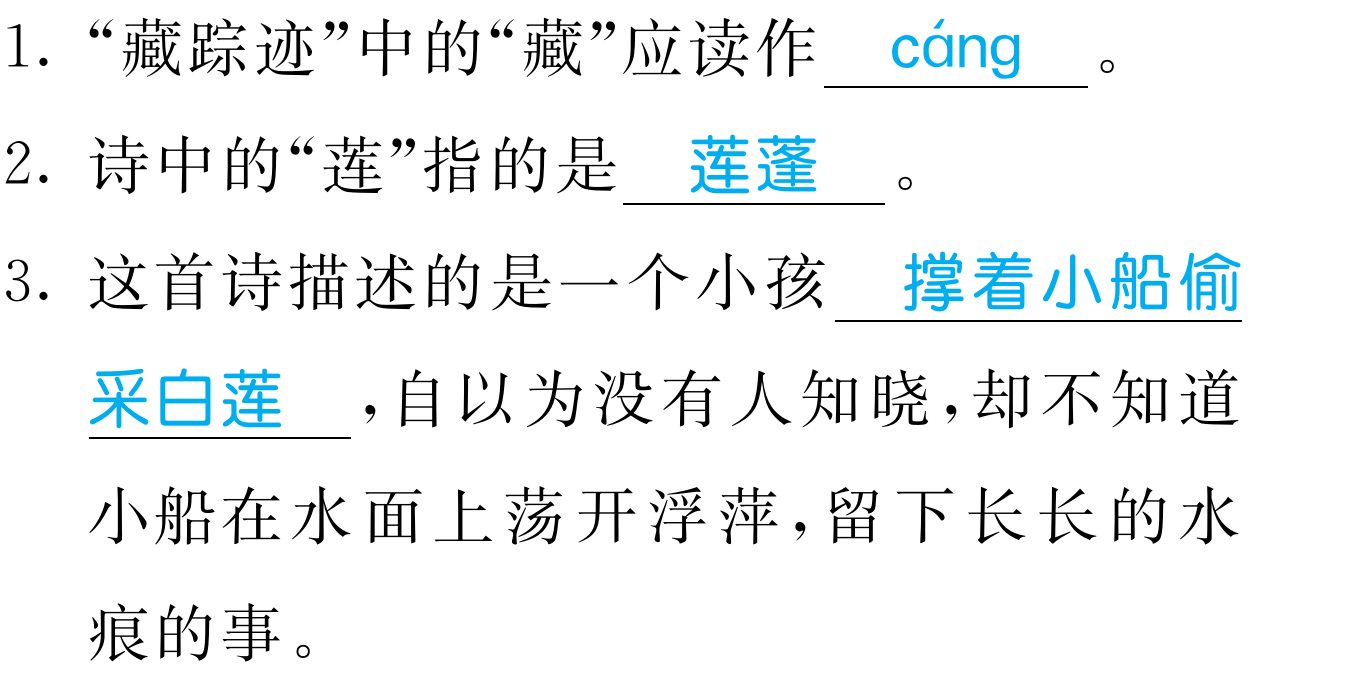 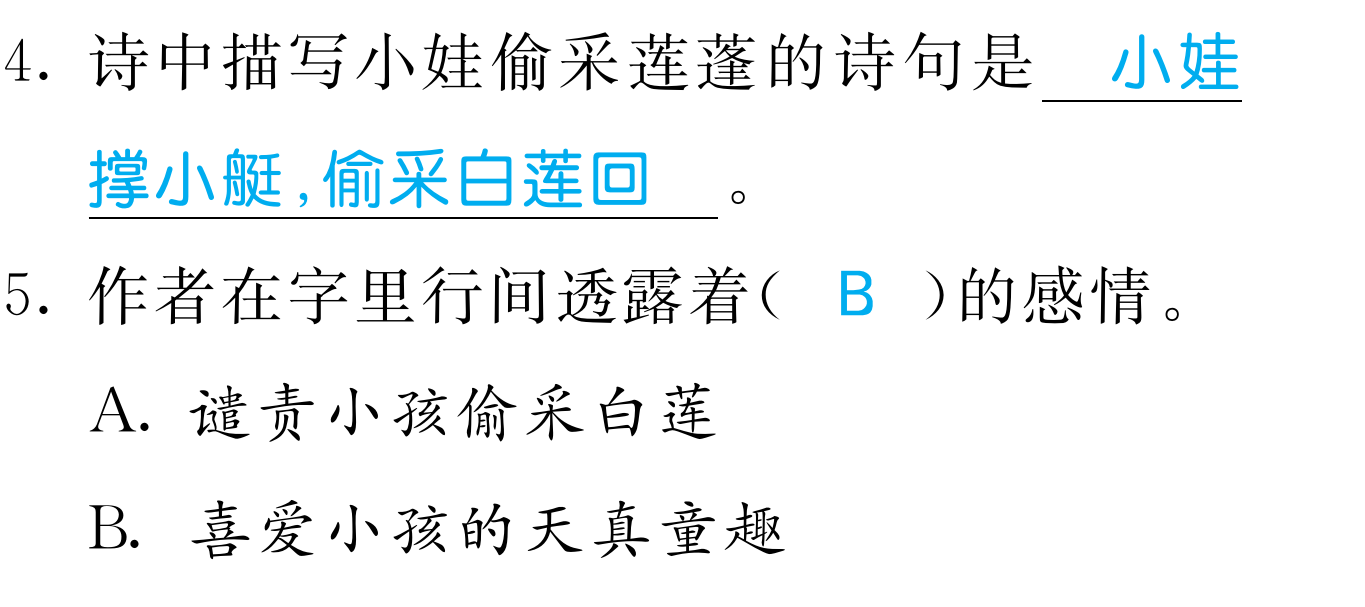 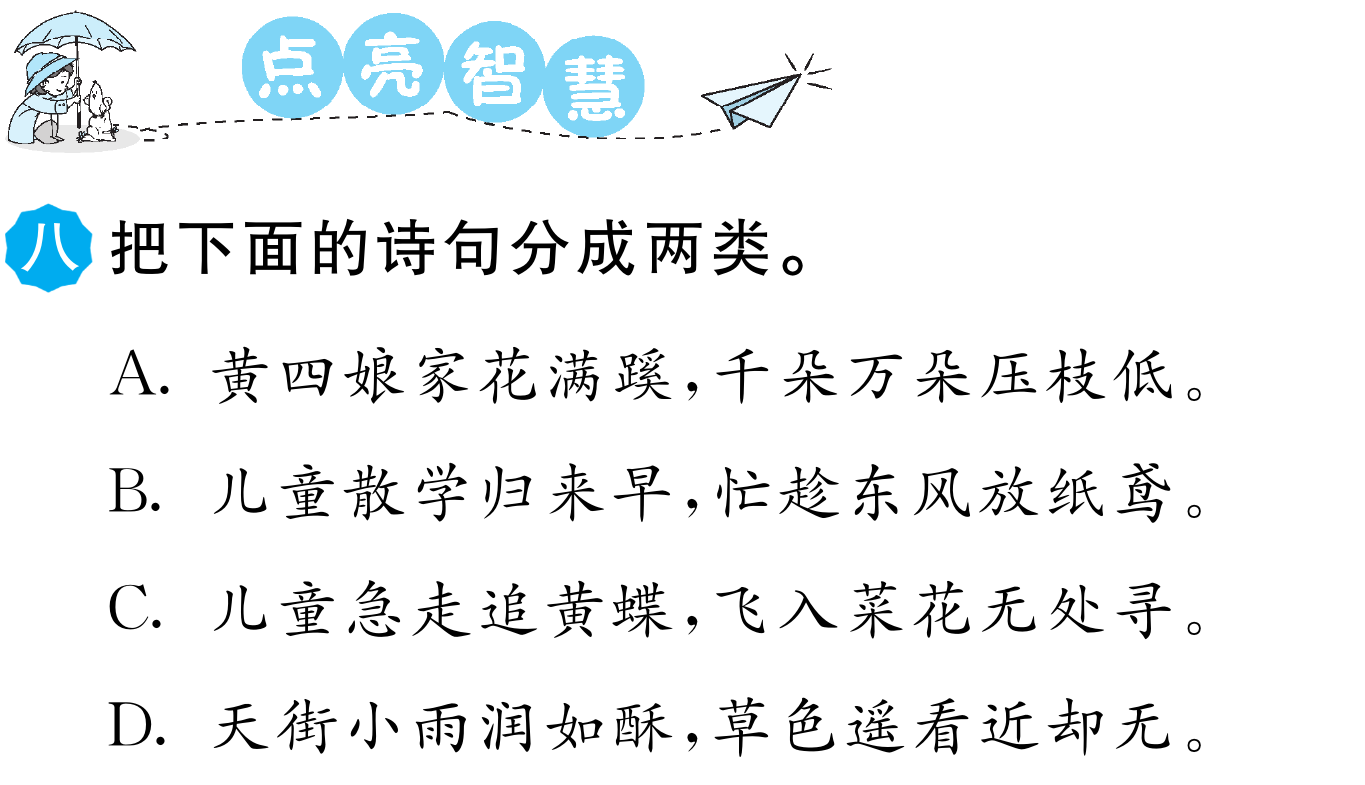 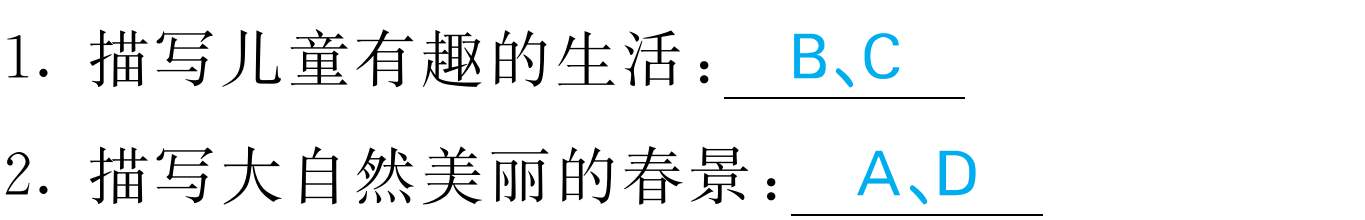 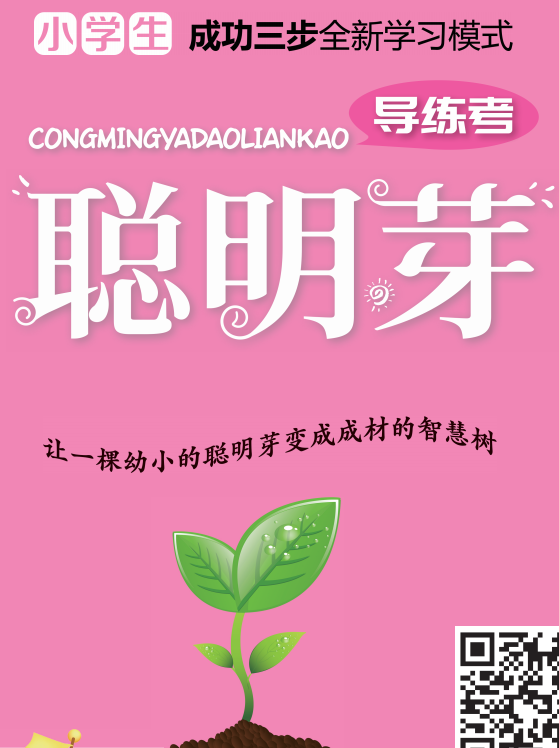 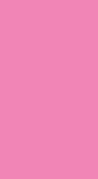 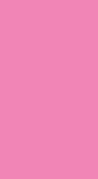 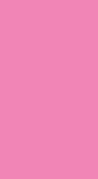 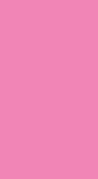